Анатомия прекрасного
Карпикова Е.Н., воспитатель МБДОУ «Детский сад № 1 «Смоляночка»
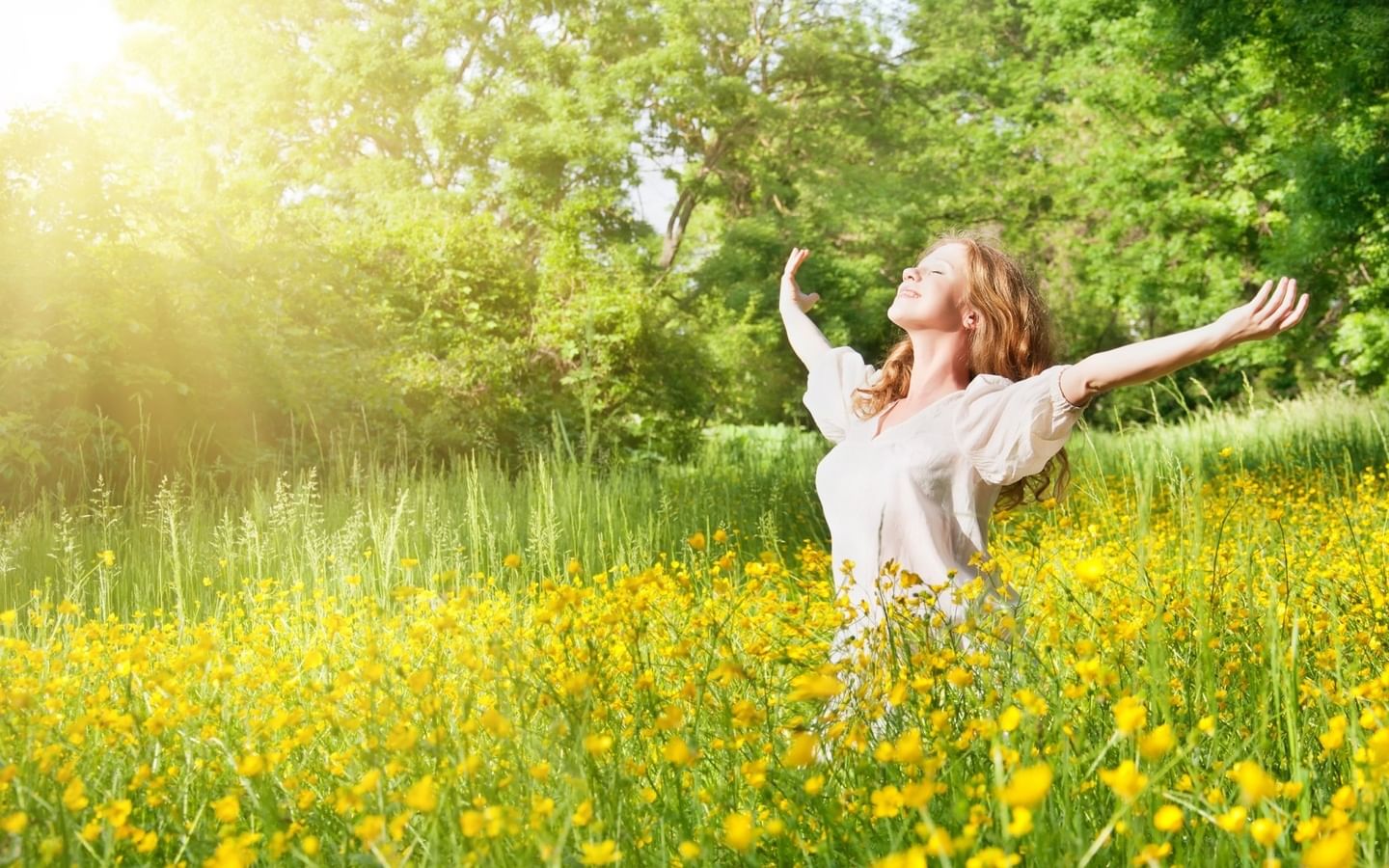 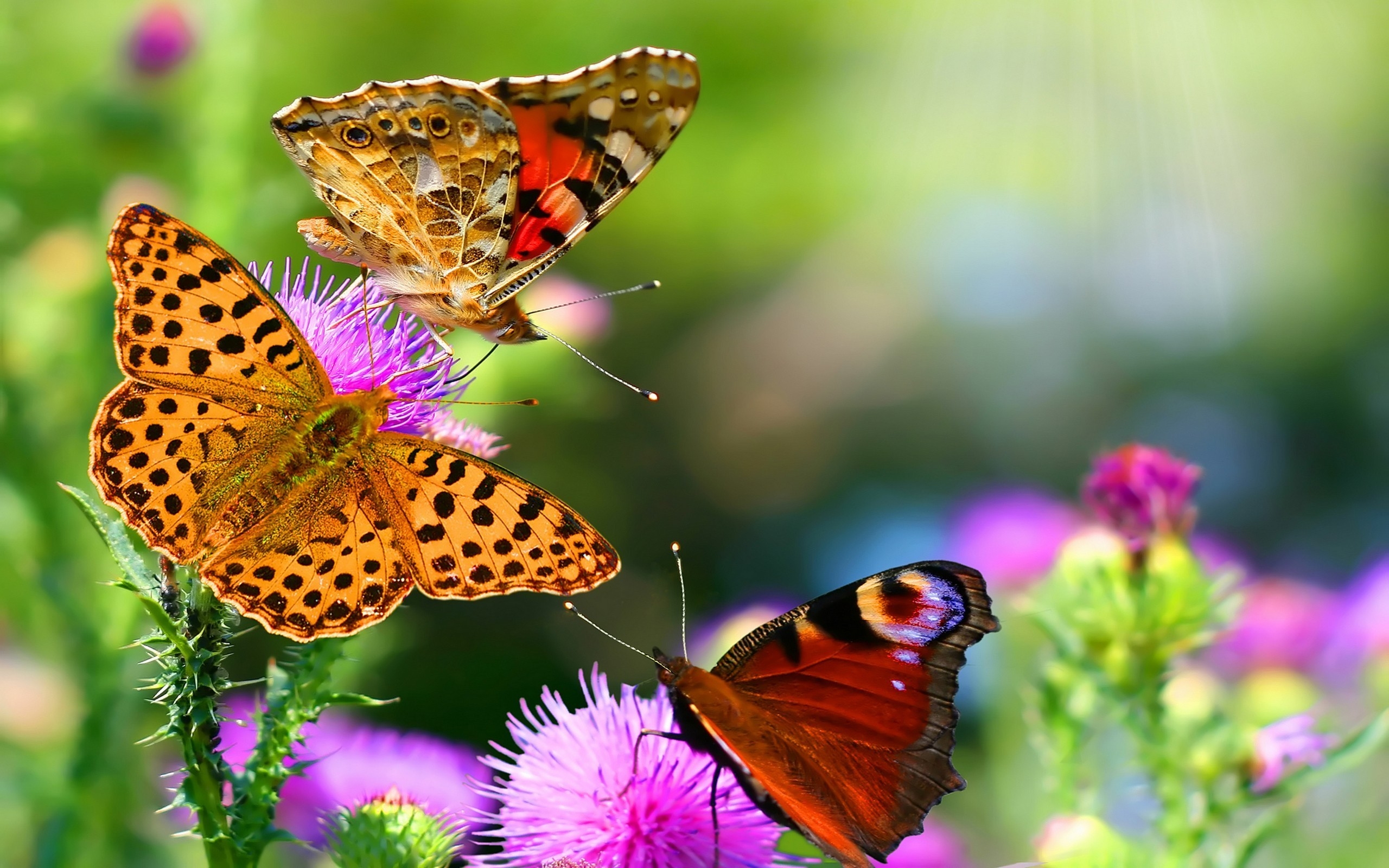 Золотое сечение
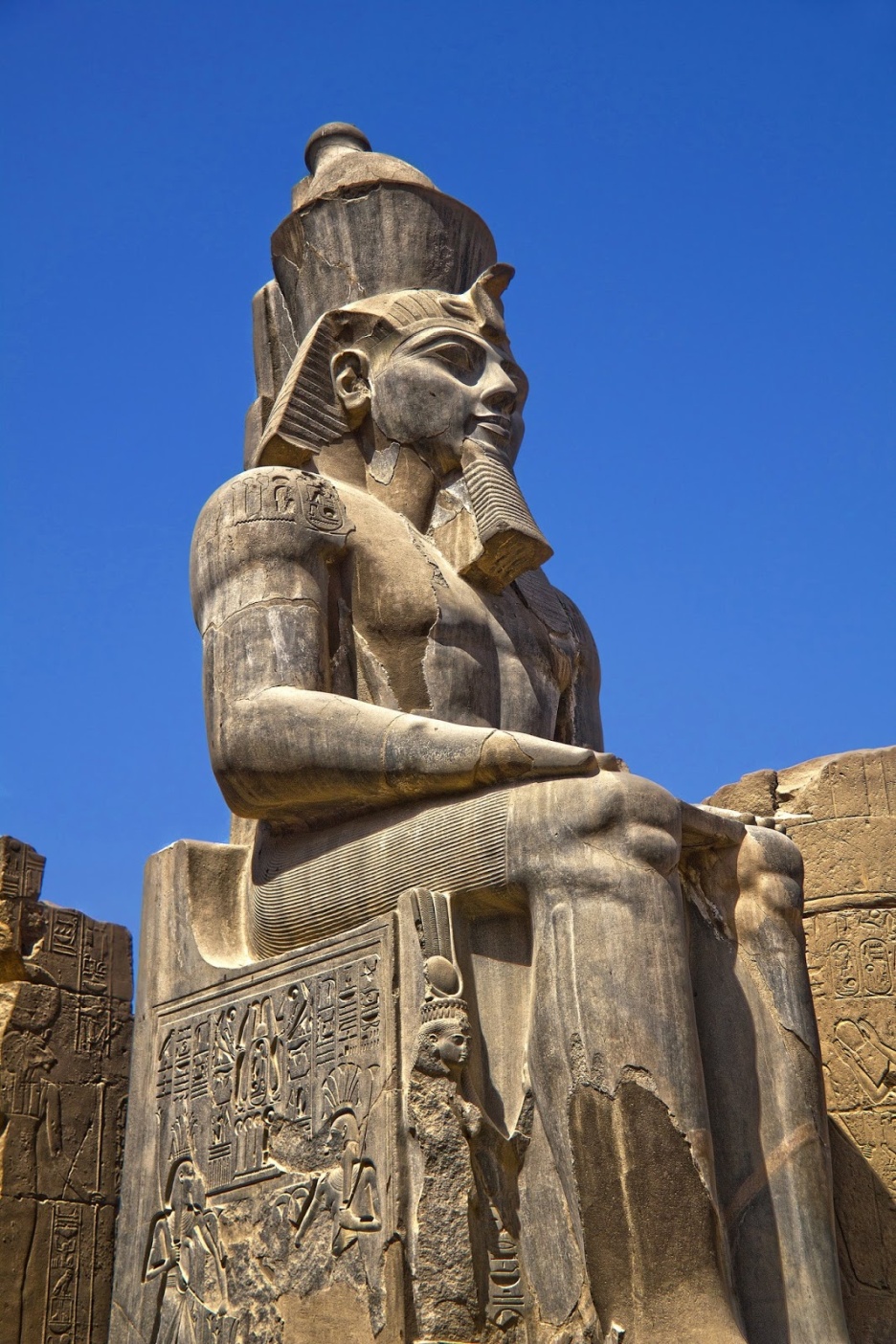 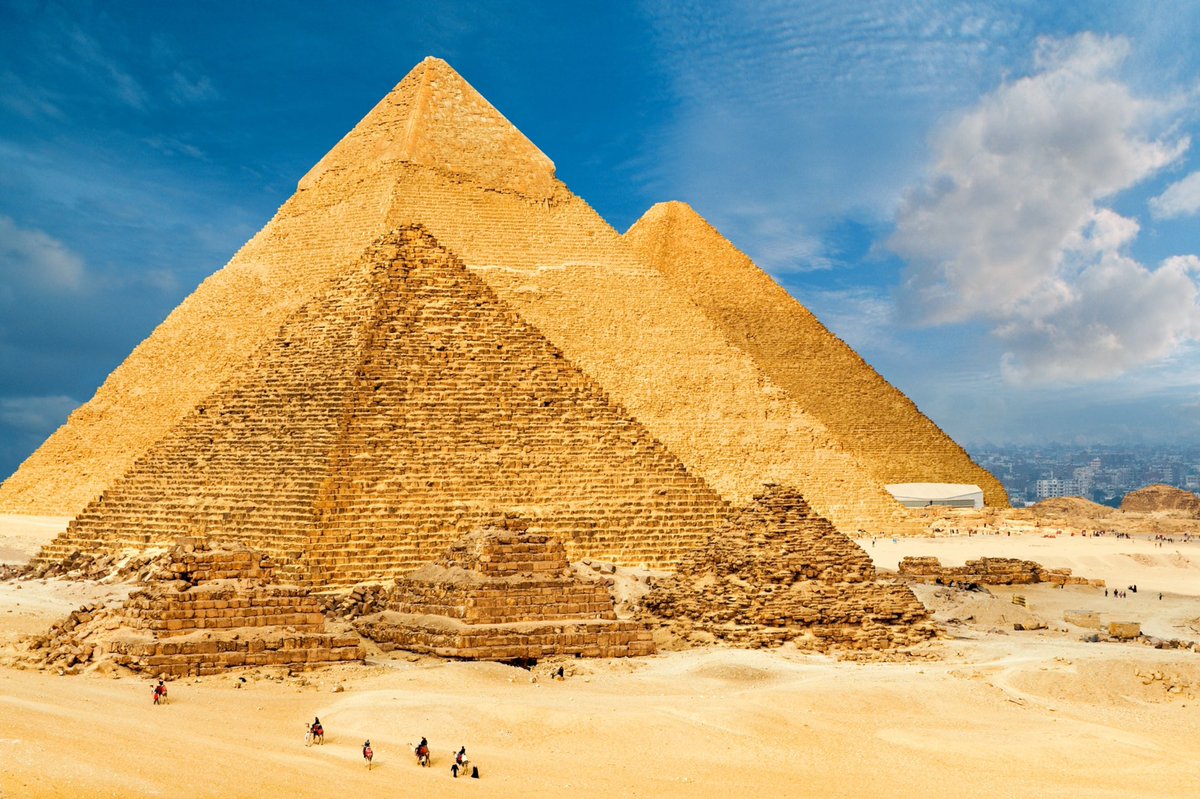 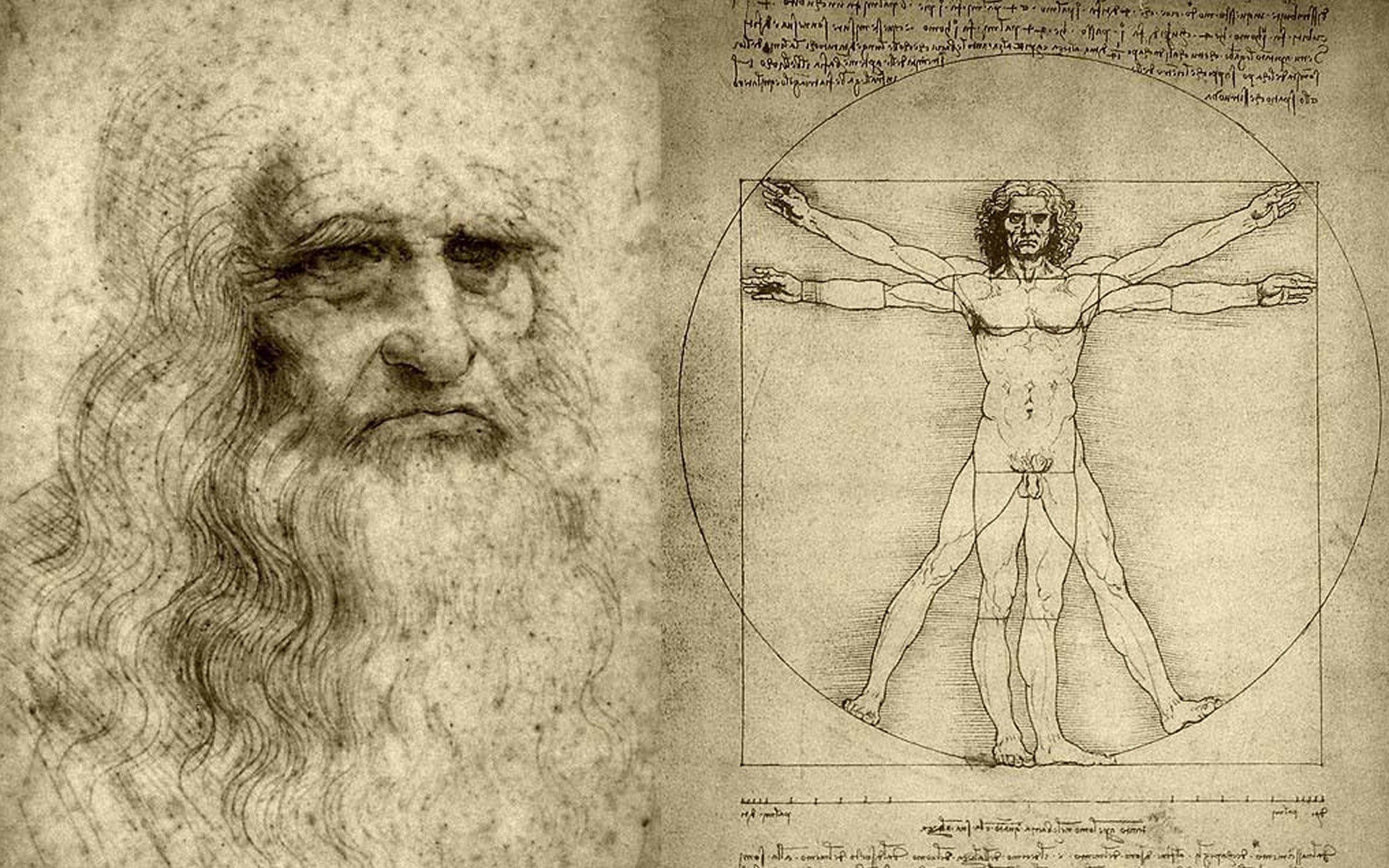 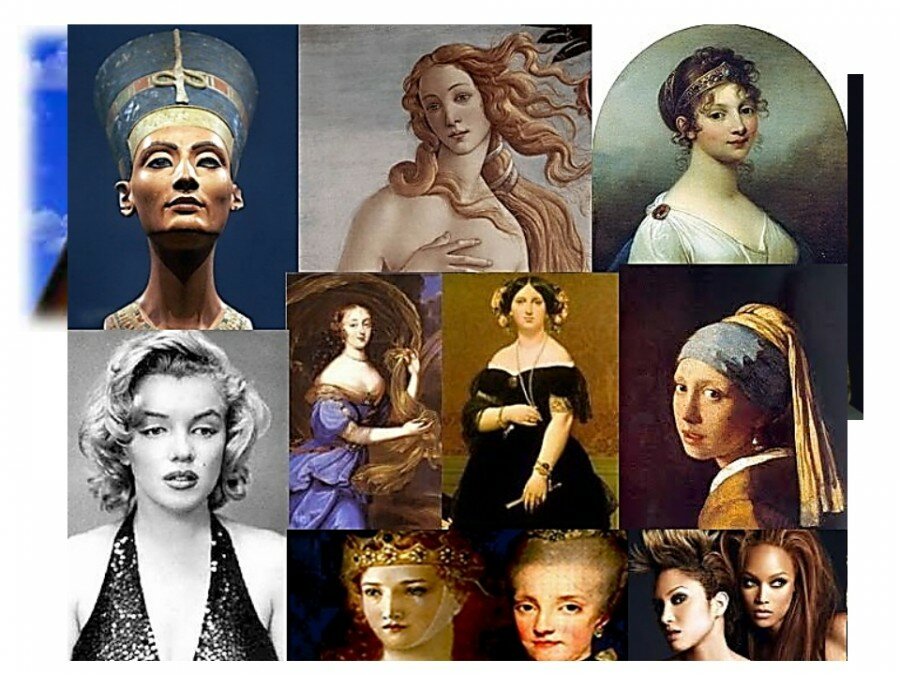 Прозрение в малом
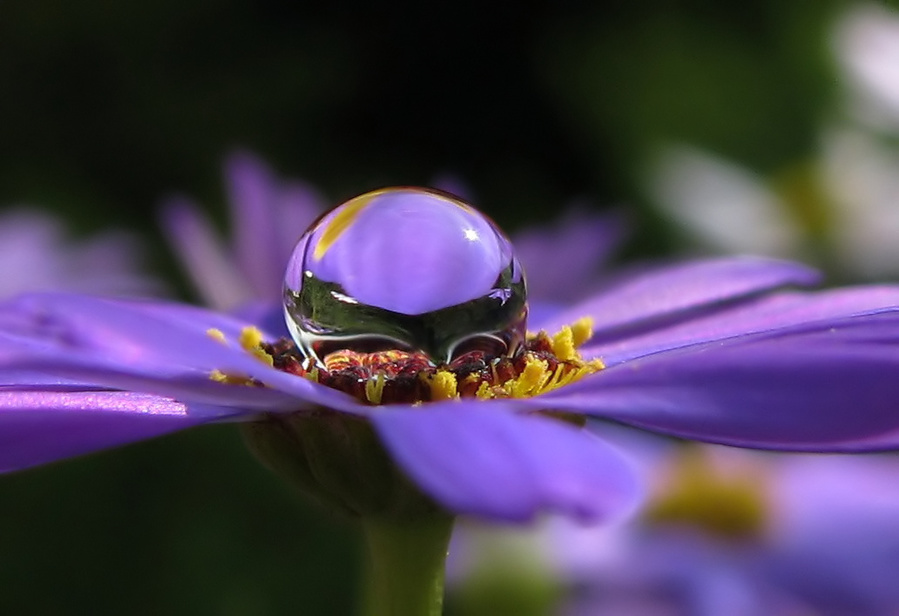 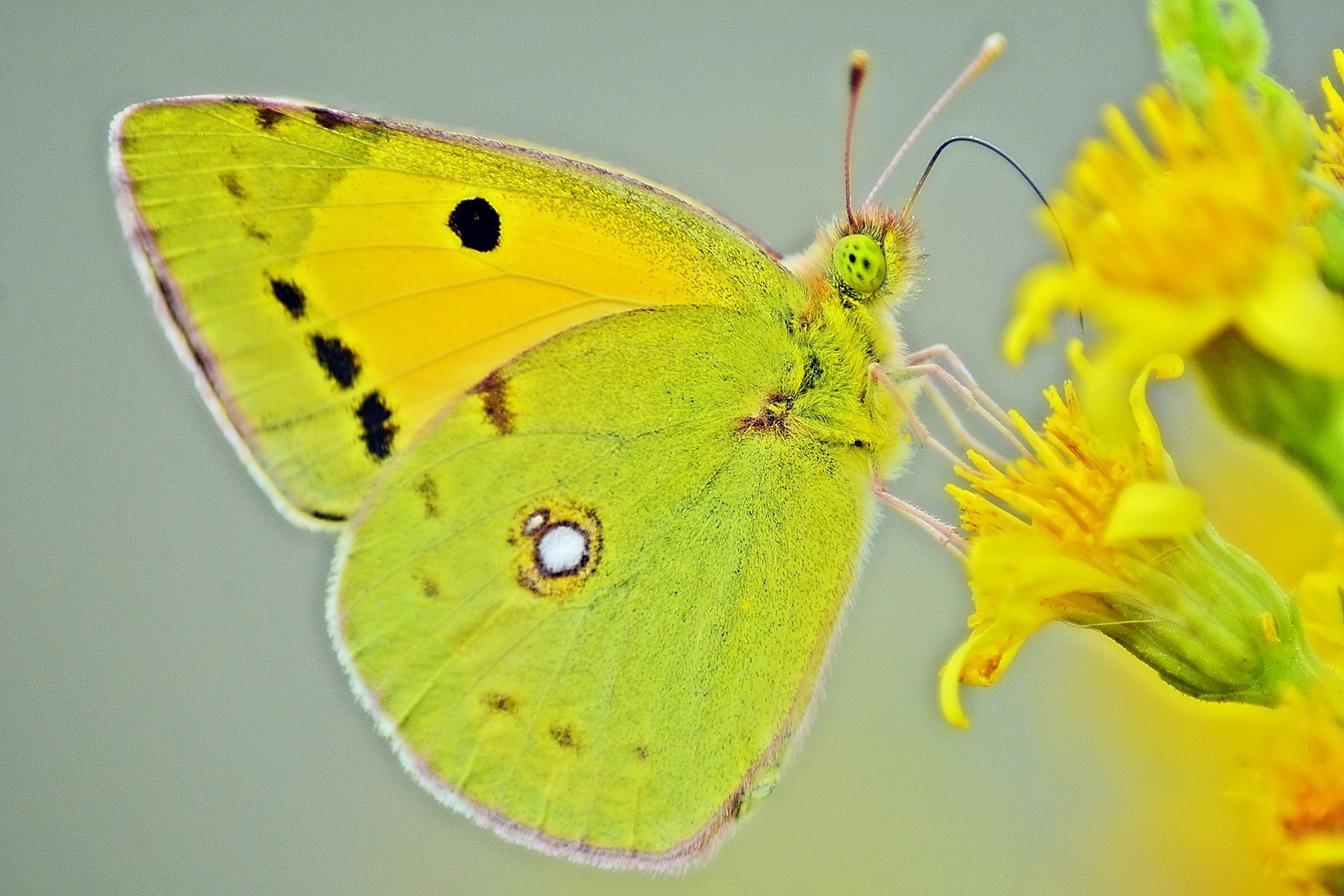 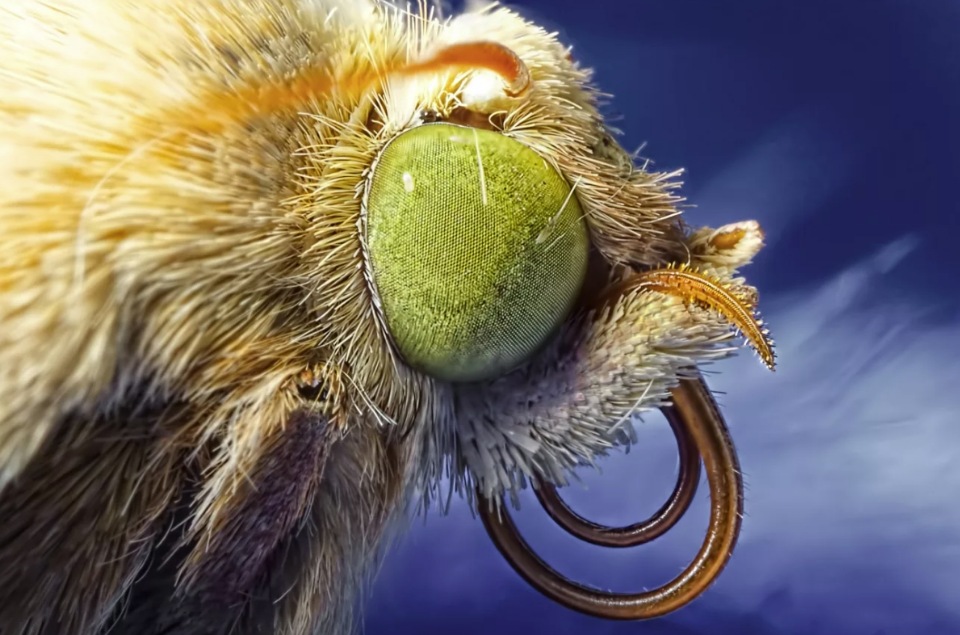 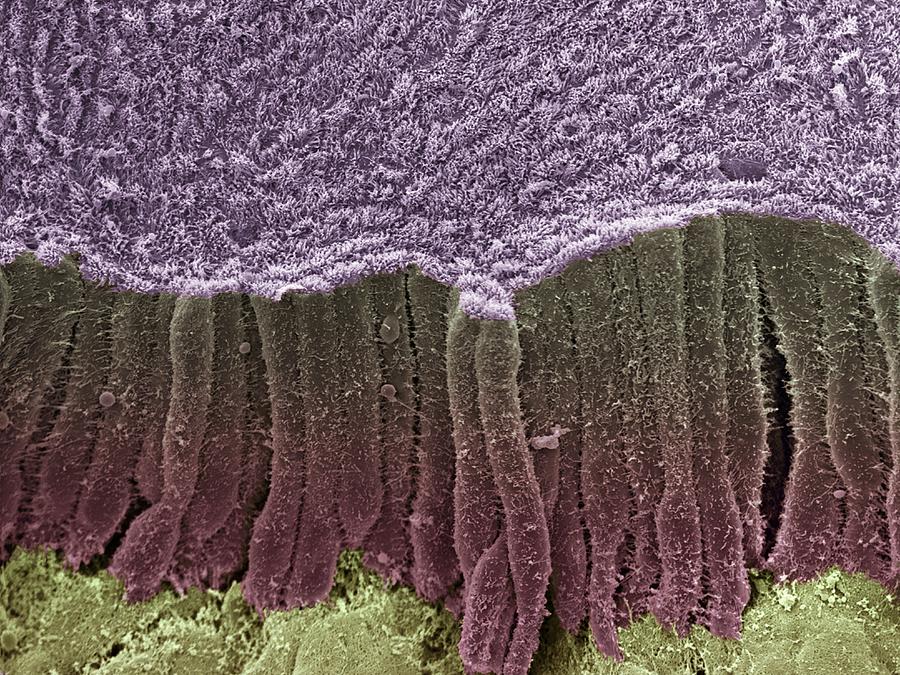 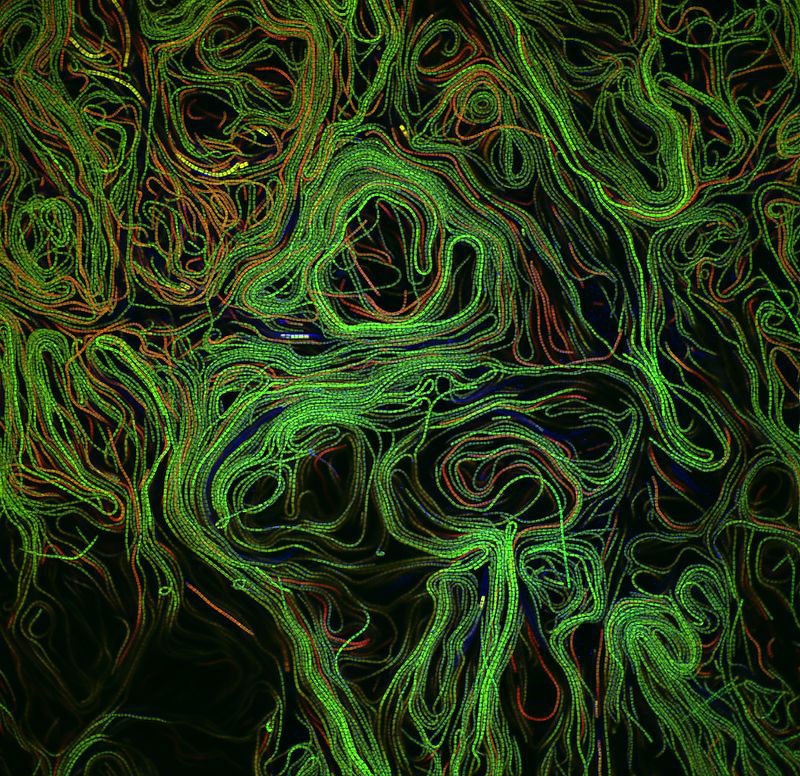 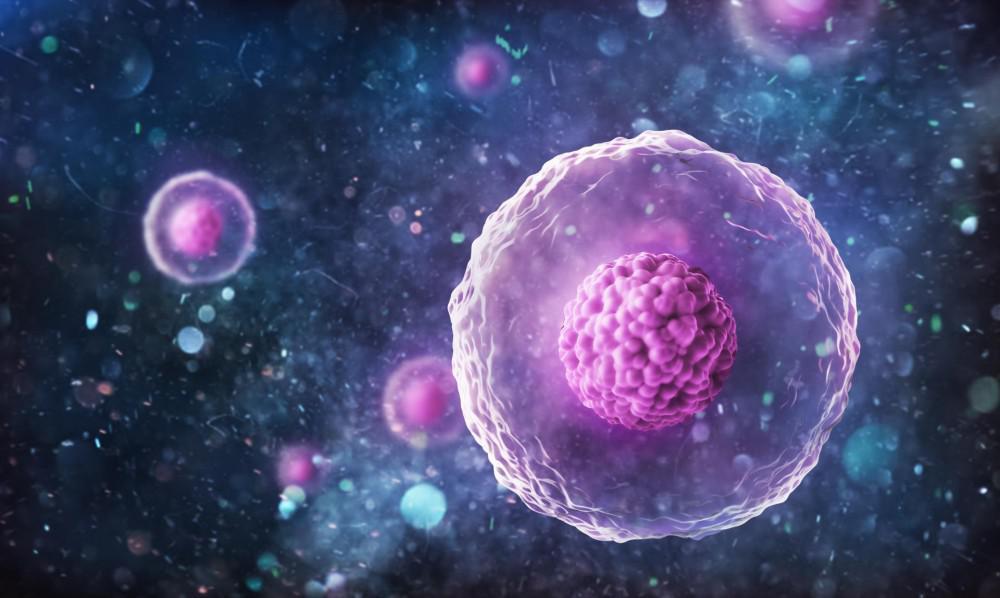 6 слайд
6 слайд
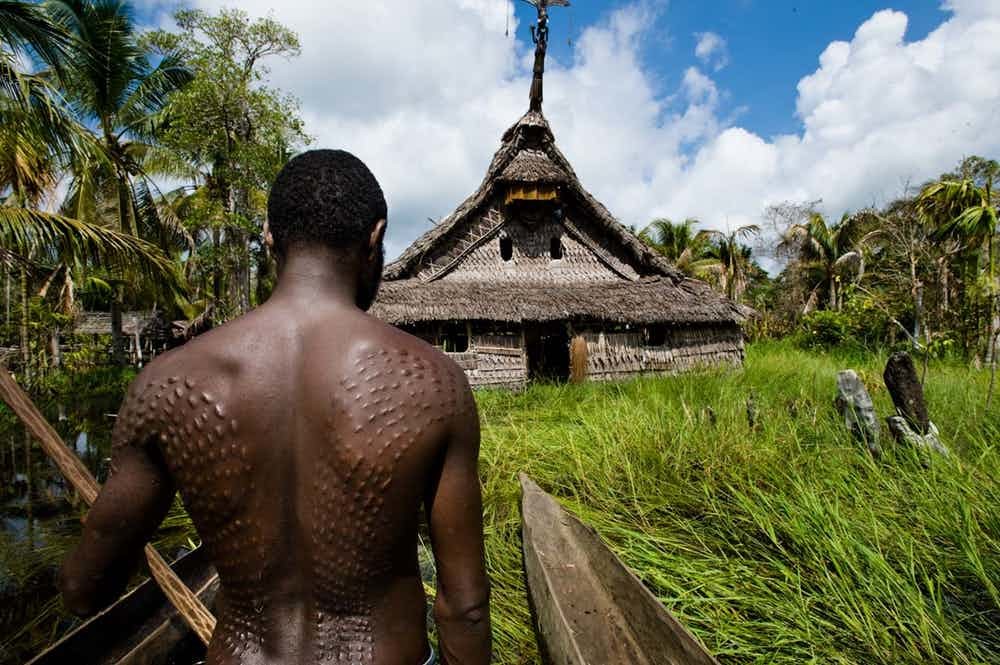 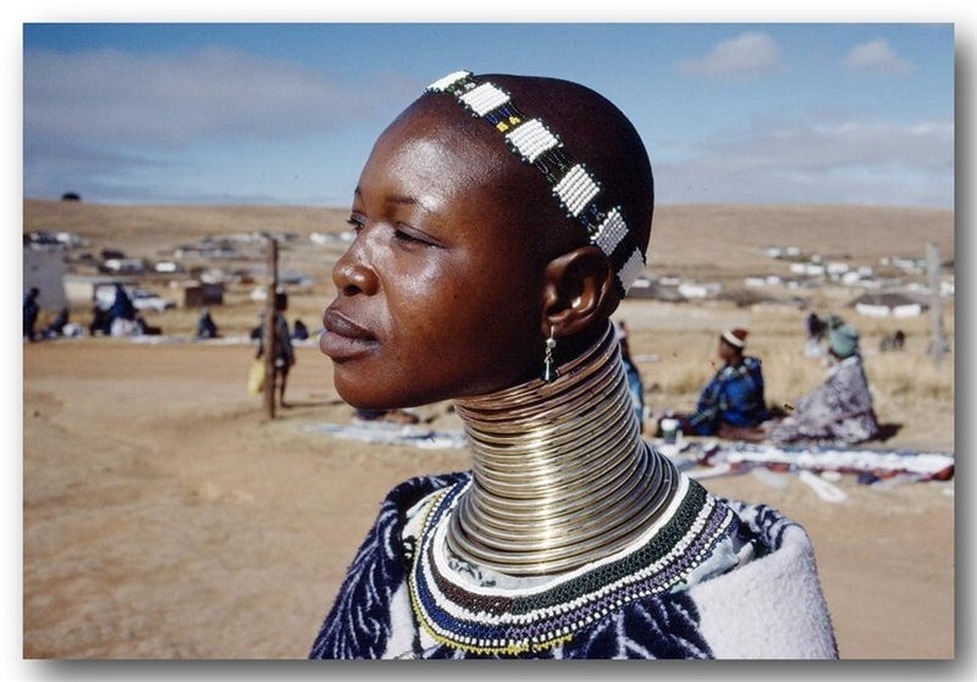 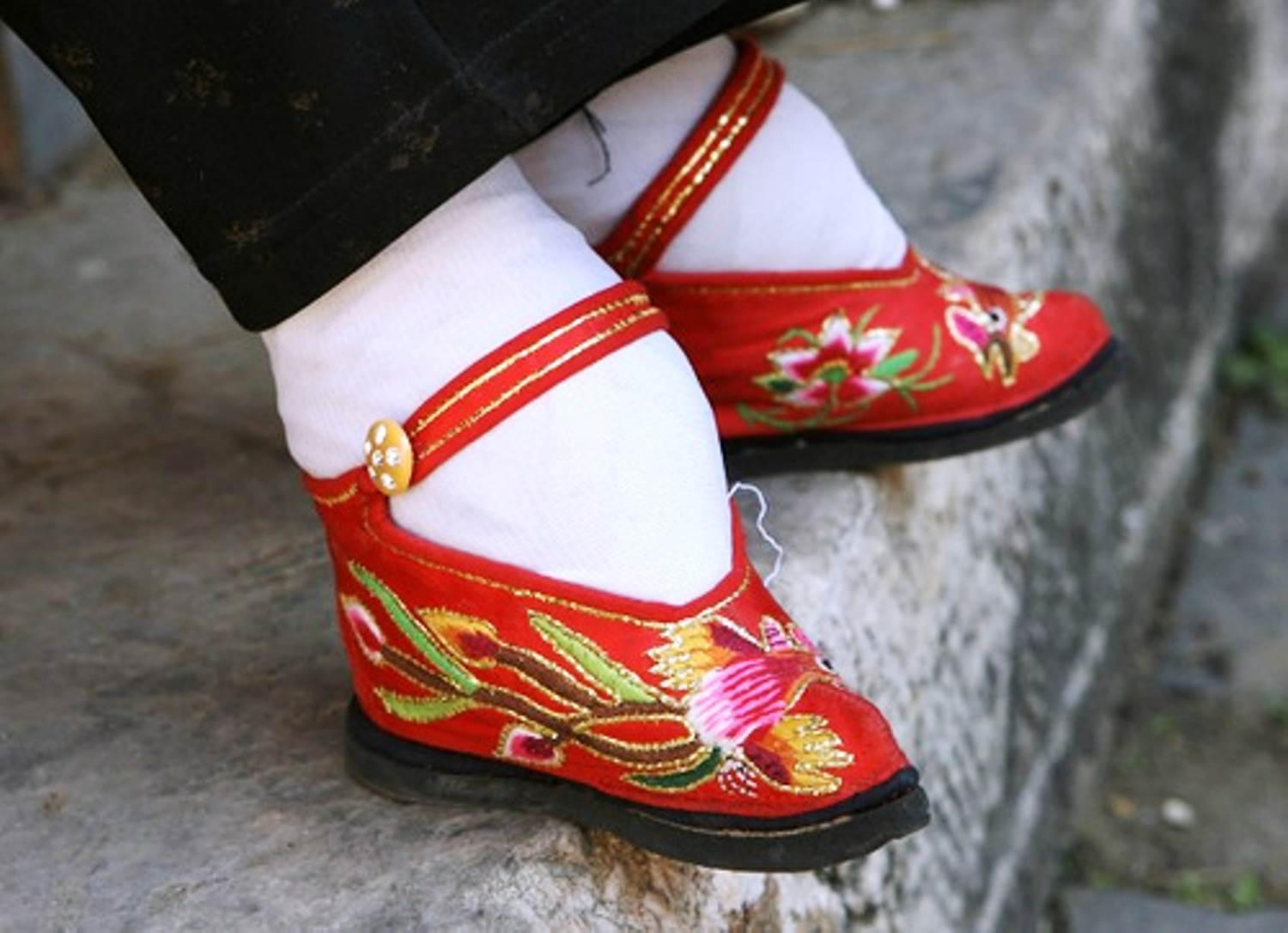 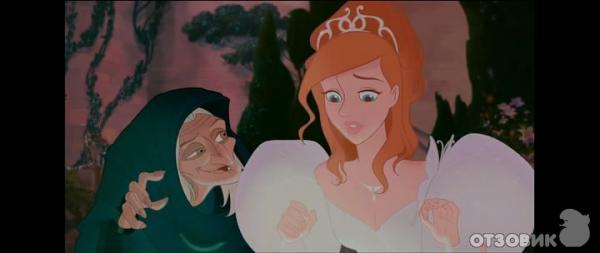 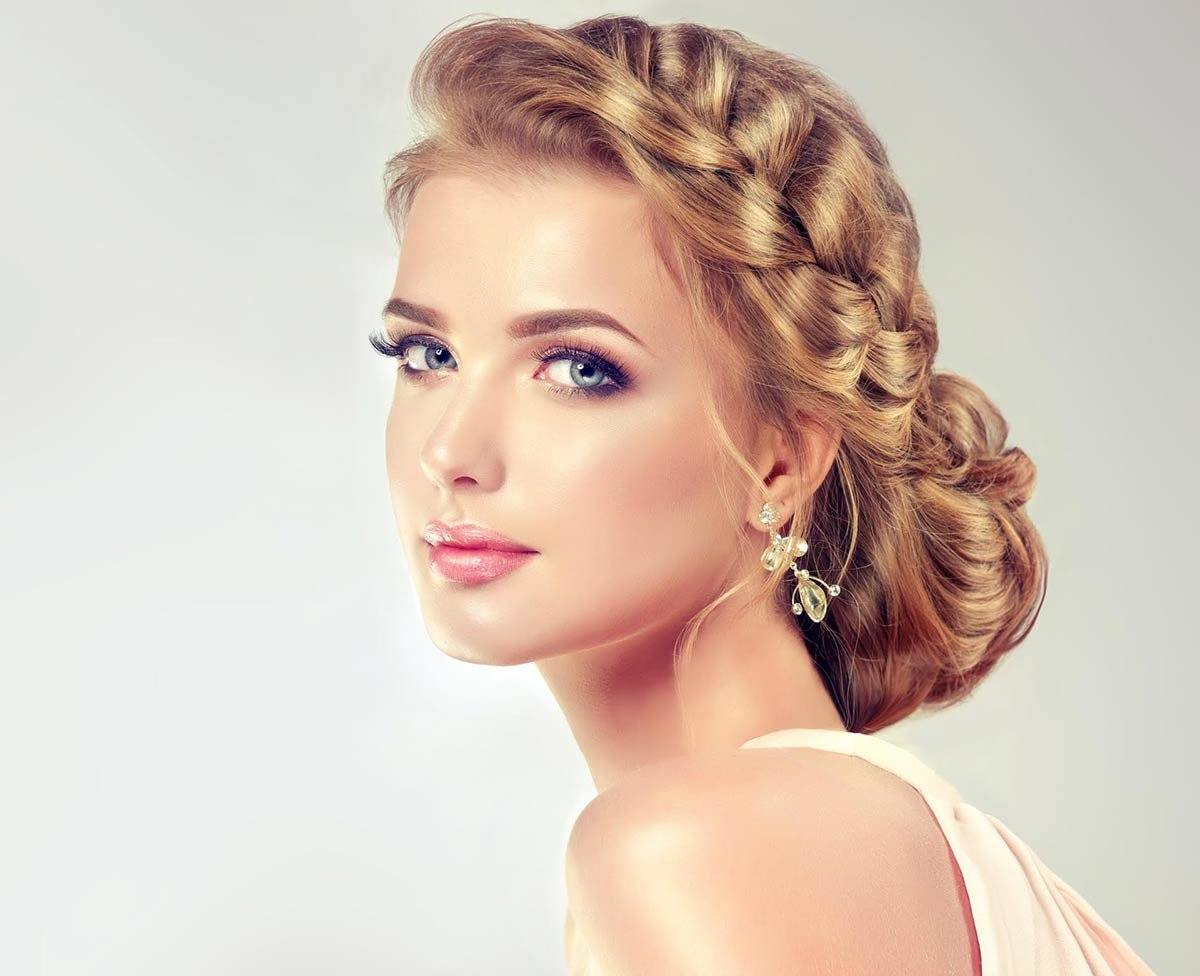 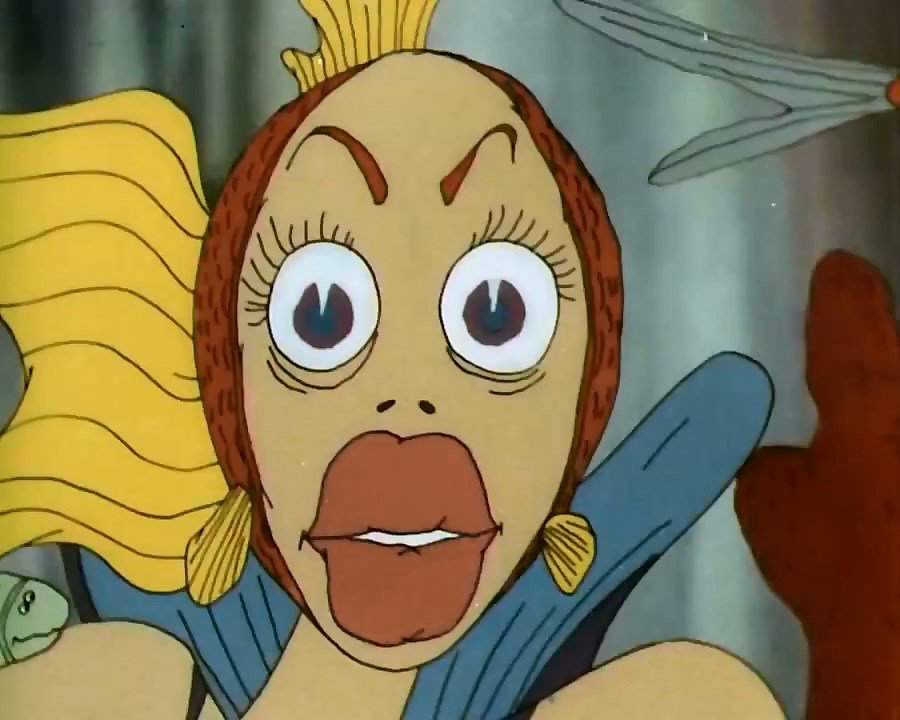 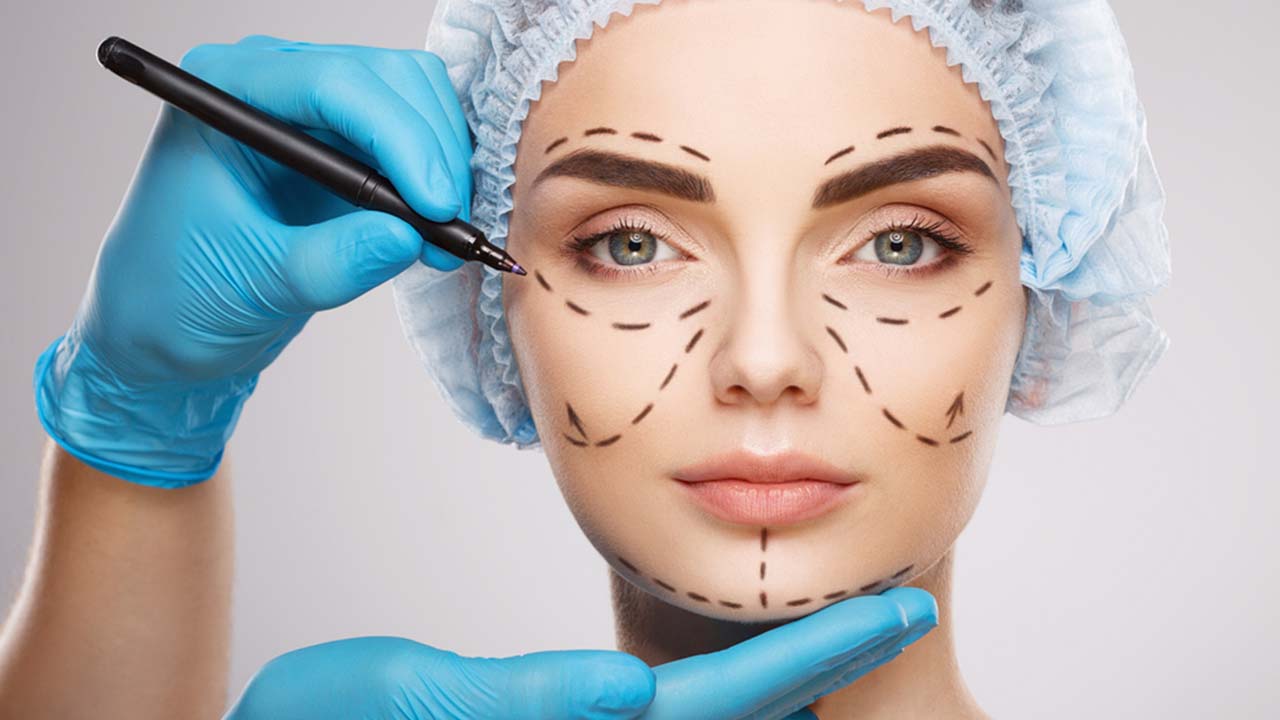 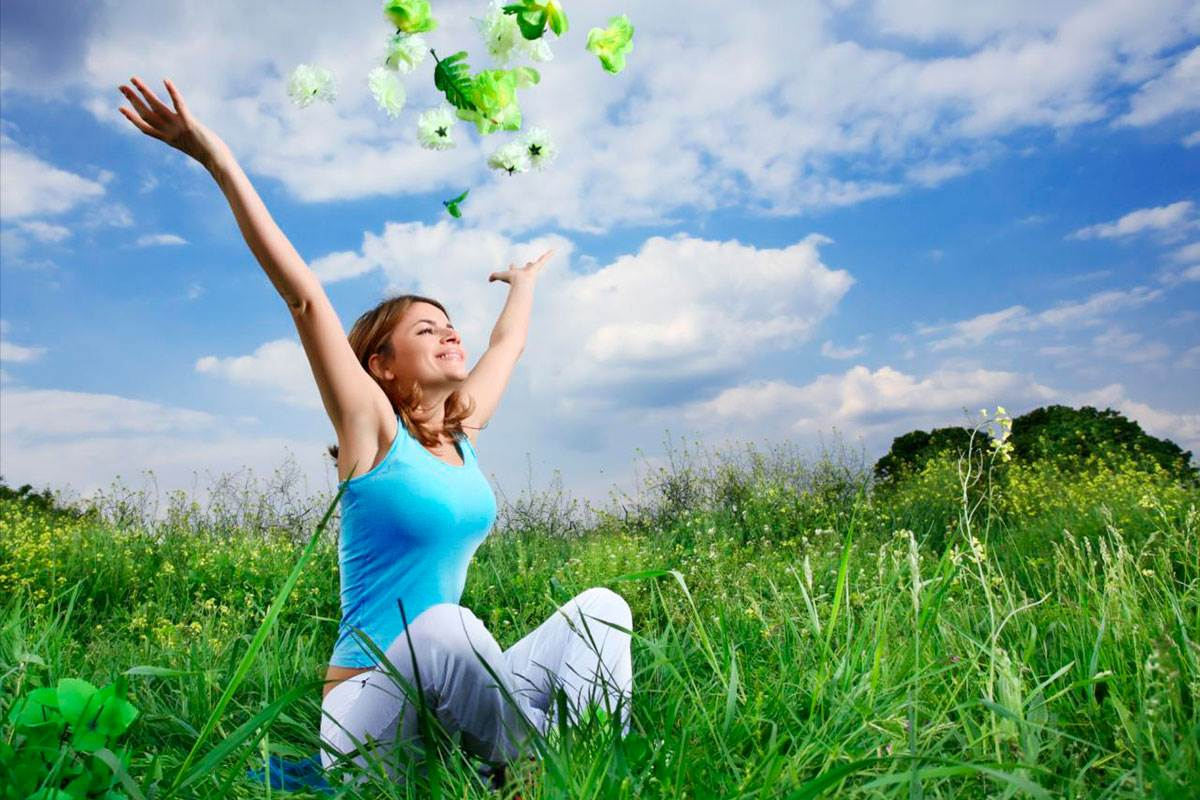 Спасибо за внимание!